Тема: Строение и функции кожи.
Строение кожи
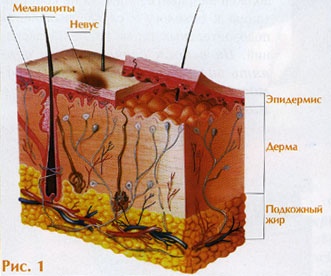 Кожа состоит из 3 слоев: наружного - эпидермиса , внутреннего – собственно кожи (дермы)
Под слоем кожи расположена  подкожная жировая клетчатка.
Толщина кожи в разных местах различается в интервале от 0,5 до 4 мм.
Строение кожи и ее функции
Наружный слой- эпидермис
Мертвые клетки
Живые клетки
Строение кожи и ее функции
Внутренний слой –
собственно кожа или дерма
Сальная железа
Кровеносные 
сосуды
рецепторы
Потовая железа
Корень волоса
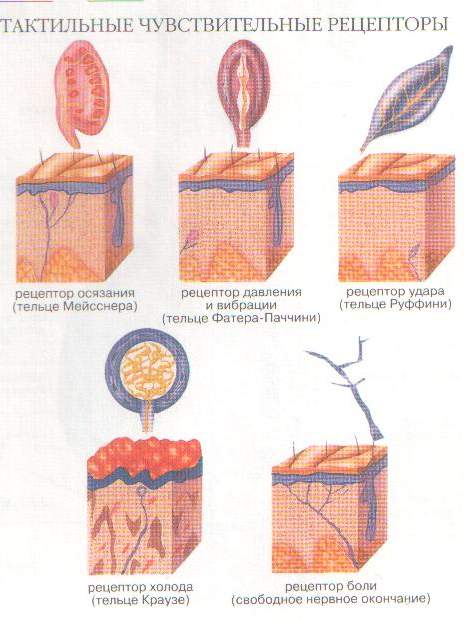 Рецепторы кожи
Железы кожи
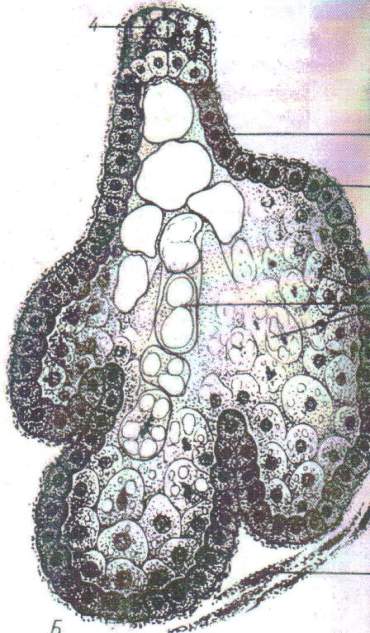 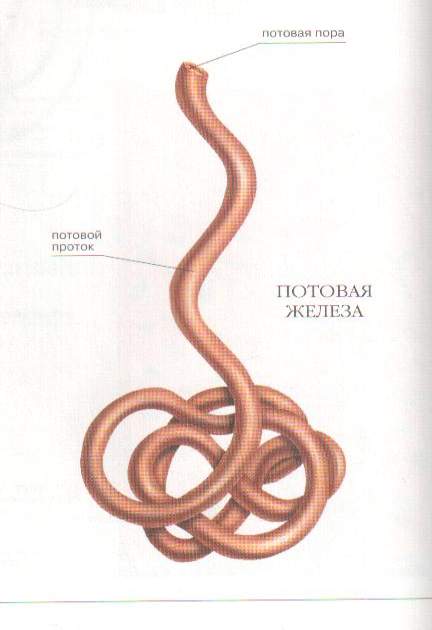 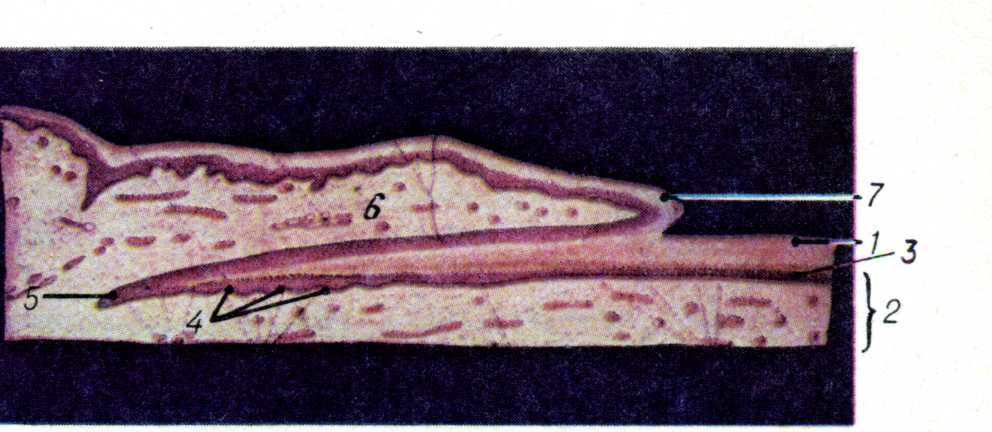 Строение ногтя
1 – НОГТЕВАЯ ПЛАСТИНКА
2 - НОГТЕВОЕ ЛОЖЕ
3 - РОСТКОВЫЙ СЛОЙ ЭПИТЕЛИЯ (ПОДНОГТЕВАЯ ПЛАСТИНКА)
4 - СОСОЧКОВЫЙ СЛОЙ ДЕРМЫ
5 - МАТРИКС
6 - НОГТЕВОЙ ВАЛИК
7 - НАДКОЖИЦА
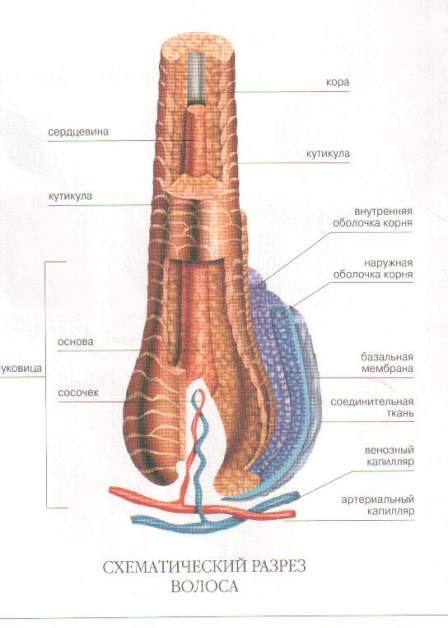 Строение волоса
Волосы состоят из стержня и корня.
    Различают:
    1. Длинные волосы (головы, бороды, усов);
    2. Щетинистые (бровей, ресниц, носовой полости);
    3. Пушковые – покрывают остальные участки кожи.
Строение кожи и ее функции
Подкожная жировая клетчатка – гиподерма.
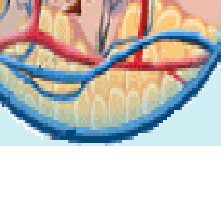 Жировые дольки
Кровеносные сосуды
Строение кожи и ее функции